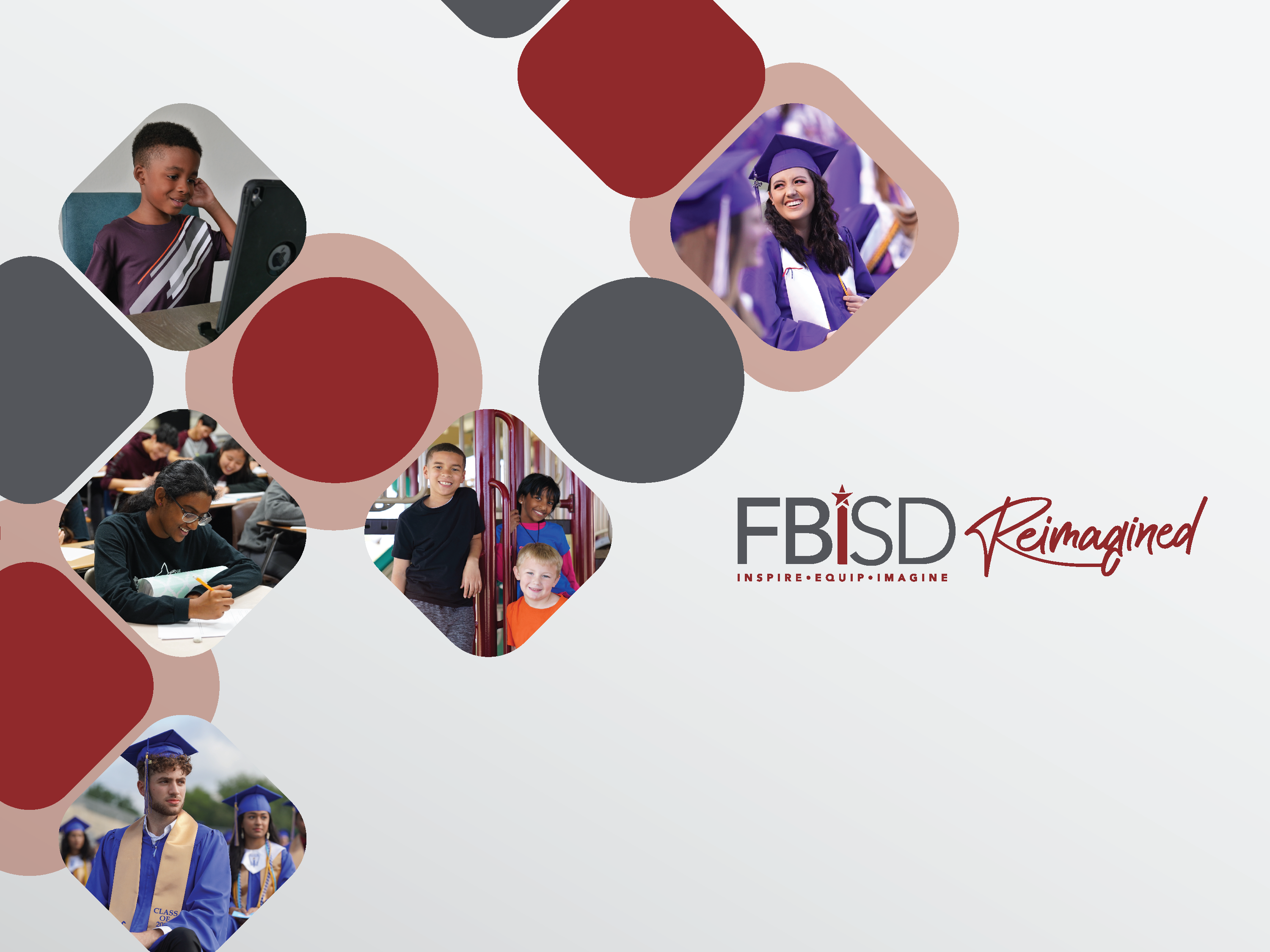 Schoology for Parents(Intermediate)
[Speaker Notes: Time: 2 minutes
Materials:
Strategy:
Presenter Notes: 
Say:  Welcome to Schoology for Parents Intermediate Users.  This is course is designed to help parents navigate the new structure created by FBISD to ensure an easier support for parents as you support your student.   Prerequisites for this course include being able to do the following in Schoology as a parent:

Login with a parent user name and password.  
Select a child from the home screen
Select a Course for a child

If you are unable to complete any of those tasks, please take the Schoology for Parents (beginners).  This course will flow assuming all participants can do those tasks coming into the session.]
Colony Bend Support Contacts
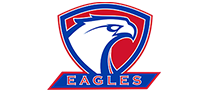 Shweta Khade
Phone # 281-634-4082
Email: Shweta.Khade@fortbendisd.com
Karol Hartman
Phone # 281-634-4085
Email: Karol.Hartman@fortbendisd.com
Anagha Machado
Phone # 281-634-7394
Email: Anagha.Machado@fortbendisd.com
Angela Moten
Phone # 281-634-4087
Email: Angela.Moten@fortbendisd.com
2
[Speaker Notes: Time:  2 min 

Presenter:
Please customize this slide, feel free to add more contact person or minimize contact person if there will only be one contact on your campus. 

Introduce yourself, the campus name and contacts for parents to call in case of questions.]
How are you feeling about using Schoology?
concerned
Excited
Unsure
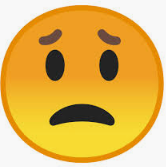 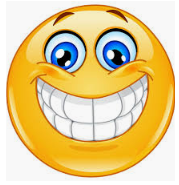 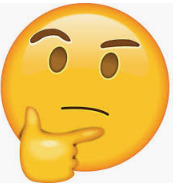 3
1
2
3
[Speaker Notes: Time:  3 min​
Materials:​
Strategy:​
Presenter:

Say:  Before we jump into all the learning for today, I’d like to take a quick poll and just get a temperature check on how everyone is feeling about using Schoology? Please take a moment to look at these emoji's, which one represents you the most. Just simply type in the number in the chat box.

Do: Presenter is to monitor the chat to get a sense of how parents are feeling 

Say: (Make a comment about what the majority of parents are feeling and validate their emotions especially if they are feeling concerned) We are hoping that by end of this session and any other parent session you participate in that we start to shift your mind to the excited Emoji. We know change is hard but rest assured FBISD is going above and beyond to ensure student received quality instruction.  And with that lets, look at our session goals.]
Session Goals
By the end of this session, you will be able to:

Understand the components of an FBISD Schoology course

Locate the various types of folders in Schoology

Understand the structure of teacher folders 

Locate instructional materials and parent information
[Speaker Notes: Time: 2 minutes
Materials:
Strategy:
Presenter Notes:

These Learning Intentions outline what you will learn through this webinar.

Allow participants a minute to read the learning intentions.
As note, there are features your child will have that is unavailable to you, as a parent.  It is also important to remember.  For confidentiality reasons, you should not log into Schoology using your child’s login.]
Instructional Tools
Schoology Learning Management System for instructional delivery, communication, and progress monitoring
Skyward is a student information system and includes schedules, the gradebook, the attendance record, etc.
FBISD 1Link to support improved access through single sign-on and can provide data analytics on student engagement with learning
Microsoft Teams for live, real time, synchronous instruction via videoconference
Respondus LockDown Browser to secure assessments (inside Schoology)
5
[Speaker Notes: 1 minute

Say:  As we start the 2020-21 school year, we are working to standardized the major instructional tools we use, so parents and students will know what tools to utilize and we can ensure consistency and quality across all courses.  
-Schoology is where all of the instructional materials and lessons are delivered. This is what we are training on today.

-Skyward is a student information system which includes schedules, the gradebook and attendance record. 
-We also have 1Link which is designed to support a single login for students.
-Microsoft Teams if for conferencing and synchronous learning.
-Respondus Lockdown is a secure testing browser.]
Schoology in FBISD
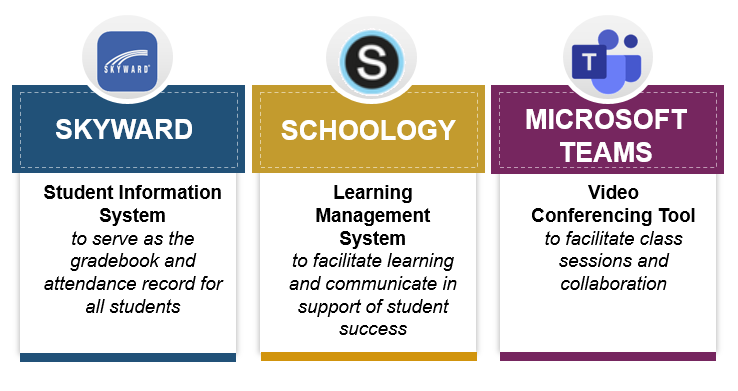 Purpose  
Required Learning Management System used to access course content and instructional materials 
Used to engage students in the FBISD Learning Framework  
Standardized communication system for parents
6
[Speaker Notes: Say:  Schoology]
Schoology in FBISD
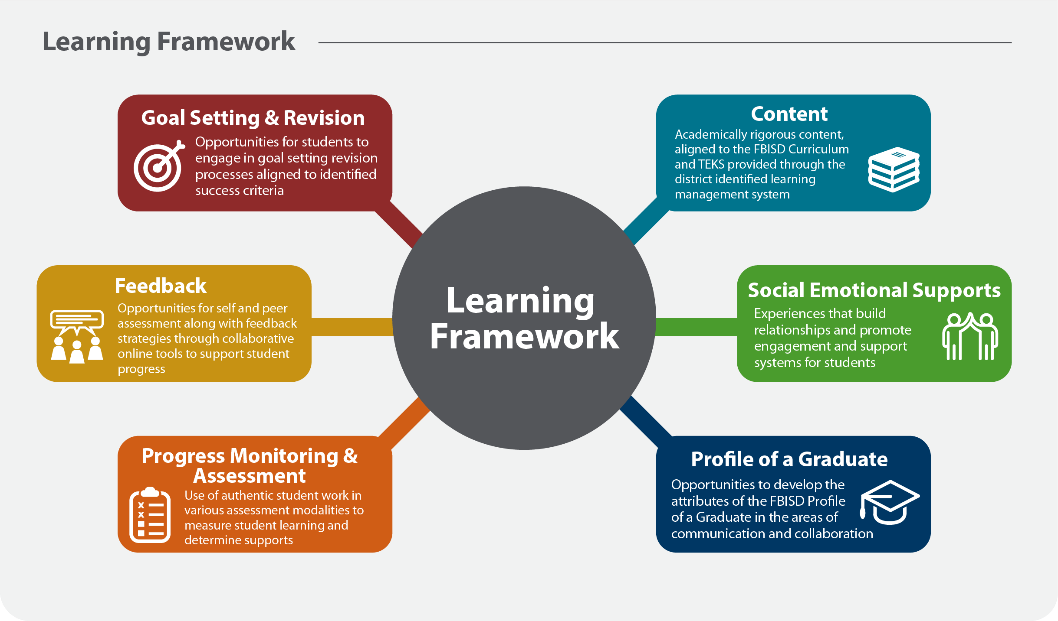 7
[Speaker Notes: Say: Schoology assists us in building a high quality learning environment through connections to the FBISD Learning Framework 
Content Component –Schoology houses the FBISD Curriculum within a standardized folder structure and address the Texas Essential Knowledge and Skills 
Profile of a Graduate Component –Schoology provides opportunities for students to engage in collaboration and communication with the teacher and their peers 
Progress Monitoring and Assessment Component – Students will have authentic assessment opportunities for students, use of calendar to track progress and assignments, and updates on progress through the use of the Schoology gradebook  
Feedback Component –Through Schoology, teachers provide comments on assignments and discussion posts to facilitate feedback (self/peer/teacher) 
Goal Setting and Revision Component – In Schoology, there are opportunities for students to review assignments and feedback in order to set goals for revision and then resubmit, when necessary]
Expectations for Schoology
All classroom instructional content materials must be accessed within standardized folder structure 
Offer students an opportunity to collaborate and communicate using digital tools (i.e. shared documents linked in Schoology) 
Use of the calendar for students to track assignments and progress 
Provide authentic assessments to students in a variety of modalities, and when appropriate use Respondus Lockdown Browser to support assessment integrity 
Teacher/students provide feedback on student work using student ownership and technology tools with opportunities for goal setting and revision
Provide regular, timely information to parents through the use of the Parent Folder and Schoology Messages
8
[Speaker Notes: 2 min
Say:  When using Schoology, there are several expectations teachers will address, so students may access the learning and demonstrate progress.  Read the bullets.]
Navigating in Schoology
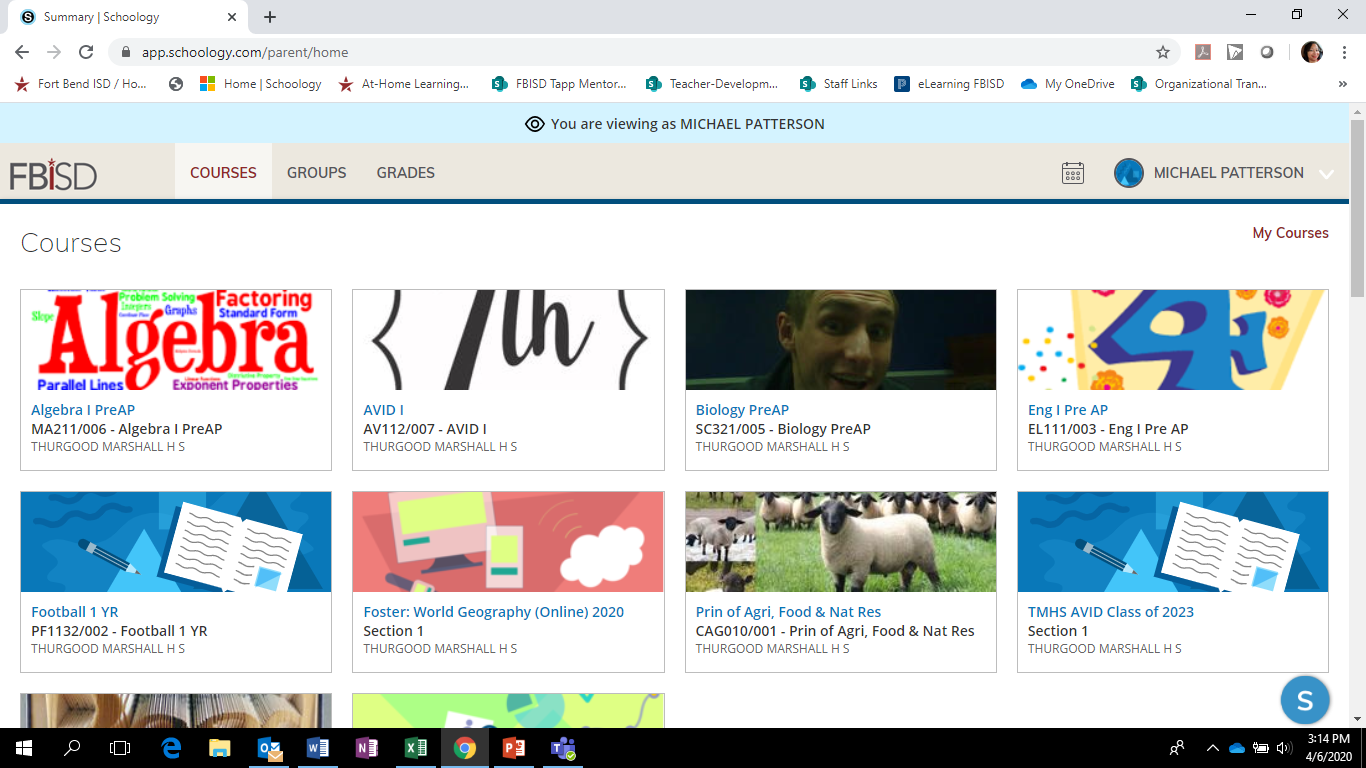 9
[Speaker Notes: Time: 3 minutes
Materials: Navigating Within Schoology PDF
Strategy:
Presenter Notes: see the courses and groups your child is a part of and click on Student Activity to see your children’s activity

Say: Login to Schoology, select a student and click “Courses”.  When you click courses, it will take you to a group of icons that represent each course for the child who is currently selected. Once you select a course (Click on a course), you will see very similar information on the left: materials, updates, grades, and members, but you only get access to your child’s work. Materials that might be posted such as discussions, you’ll see your child’s discussion and his/her participation in that discussion only. For an assignment, you’ll be able to see what they posted. If you would like to go back to the home page, click on the FBISD logo in the top left corner, or if you want to navigate to another course, click on Courses and select a new course you’d like to view.]
K-1 Folder Format
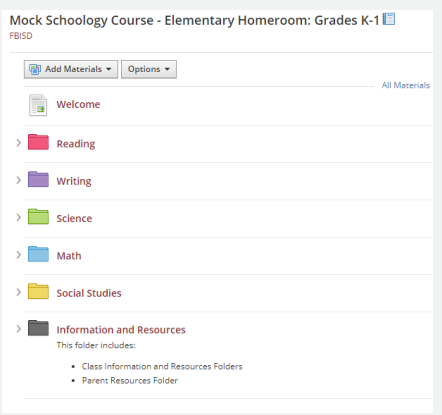 10
[Speaker Notes: Time: 3 minutes
Materials: 
Strategy:
Presenter Notes: 
Say:  Kinder and 1st grade will be organized differently from other grade levels.  Kinder and 1st grade are organized by Homeroom and split into each content area. Each subject area folders inform students and parents about course name, structure, online learning sessions, and course requirements.  Contained within each subject area are three additional folders: Class Information, Class Resources and Parent Folder
The black folder, Information and Resources, contains parent resources information that include a welcome letter, expectation and other information provided by the teacher for you, the parent.]
Grades 2-5 Folder Format
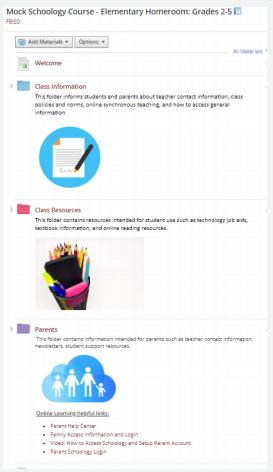 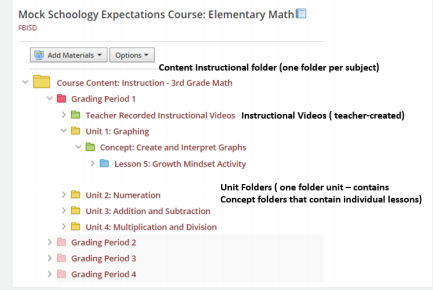 11
[Speaker Notes: Time: 5 minutes
Materials:
Strategy:
Presenter Notes: 
Say: Each grade level is structured the same.  There are four categories that we will provide a short overview:

Each grade level will begin with a welcome message from the teacher to the parents and students.  
Class information (blue folder) informs students and parents about teacher contact information, class policies and norms, online meeting and how to access general information.  

The Class Resources folder (pink folder) contains general information that students may need throughout the year.  

The Parent Folder (purple folder) informs parents about procedures for contacting the teacher and methods the teacher will use to keep students and parents updated throughout the year.  Course Content folder is where instructional material will be 
found for students and parents.  An example of the layout is provided

We realize there maybe a few additional click for our younger students, but it is part of the Technology TEKS.]
Secondary Folder Format
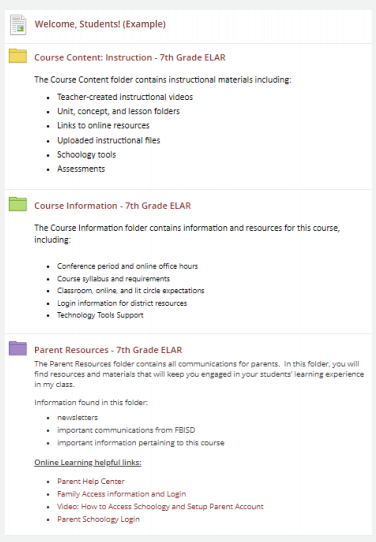 Contains live and own your own instruction
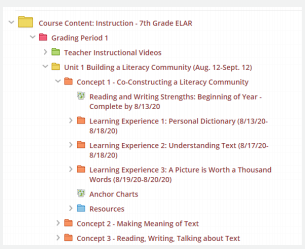 12
[Speaker Notes: Time: 7 minutes
Materials:
Strategy:
Presenter Notes: 
Say: Grade levels 6-12 are all structured in the same method.  A 6th grade folder is structured identically to an 11th grade folder.  We will take a look at what each folder.  

The Welcome:  The teacher will create a short welcome message for students as they begin the school year, so students will have an opportunity for students to know a little bit about him/ her.  

Course Content Instruction folder will contain synchronous (live instruction) and asynchronous instruction (at your own pace), links to online resources, uploaded instructional files and assessments.   The Course Content is divided into grading periods.  The grading periods will only show up to the current one.  You will not be able to see Grading Period 3 during Grading Period 1.  Each grading period contains Units, Concepts and Learning Experiences.  Individual teachers may include additional learning resources.]
Secondary Folder Format
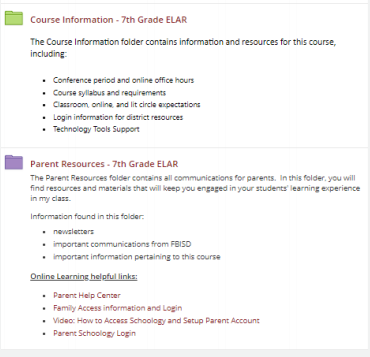 13
[Speaker Notes: Time: 15 minutes
Materials:
Strategy:
Presenter Notes: 
Say:  The remaining two folders available are Course Information folder and the Parent folder. The Course Information folder (green folder) informs students and parents about course name, structure, online learning sessions and course Requirements.   It contains resources to meet the diverse needs of learners in the class (e.g. alternate schedules, accommodations, modifications of content, etc.). It also contains supports for course-related online tools and login information. 

The Parent Resources folder (purple) informs parents of procedures for communicating with teachers (teacher contact information) and methods the teacher will use to keep students and parents updated throughout the year such as newsletters, announcements, etc.

Now that we have seen all levels, I will demonstrate and provide time for you to get comfortable viewing your child’s information.  We will take 5 minutes from the conclusion of my demonstration.

Monitor the Chat for questions.]
Elementary OutclassSecondary Electives
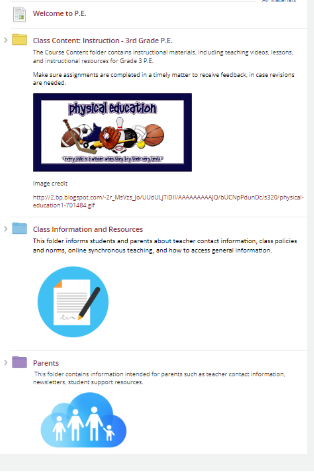 Contains live and own your own instruction
14
[Speaker Notes: Time: 3 minutes
Materials: 
Strategy:
Presenter Notes: 
Say:  The outclass folders are structures similarly to grades 2-5.  Like grade 2-5, the Class Content folder contains instructional material, online resources, assessments and uploaded instructional files.  However, if grades aren’t taken, there will not be a folder for the area.  For instance, students receiving resource math or reading will not have separate folder.  The SpEd teacher will include information in the ELA and/ or math folder of the teacher of record.]
Schoology Mobile App
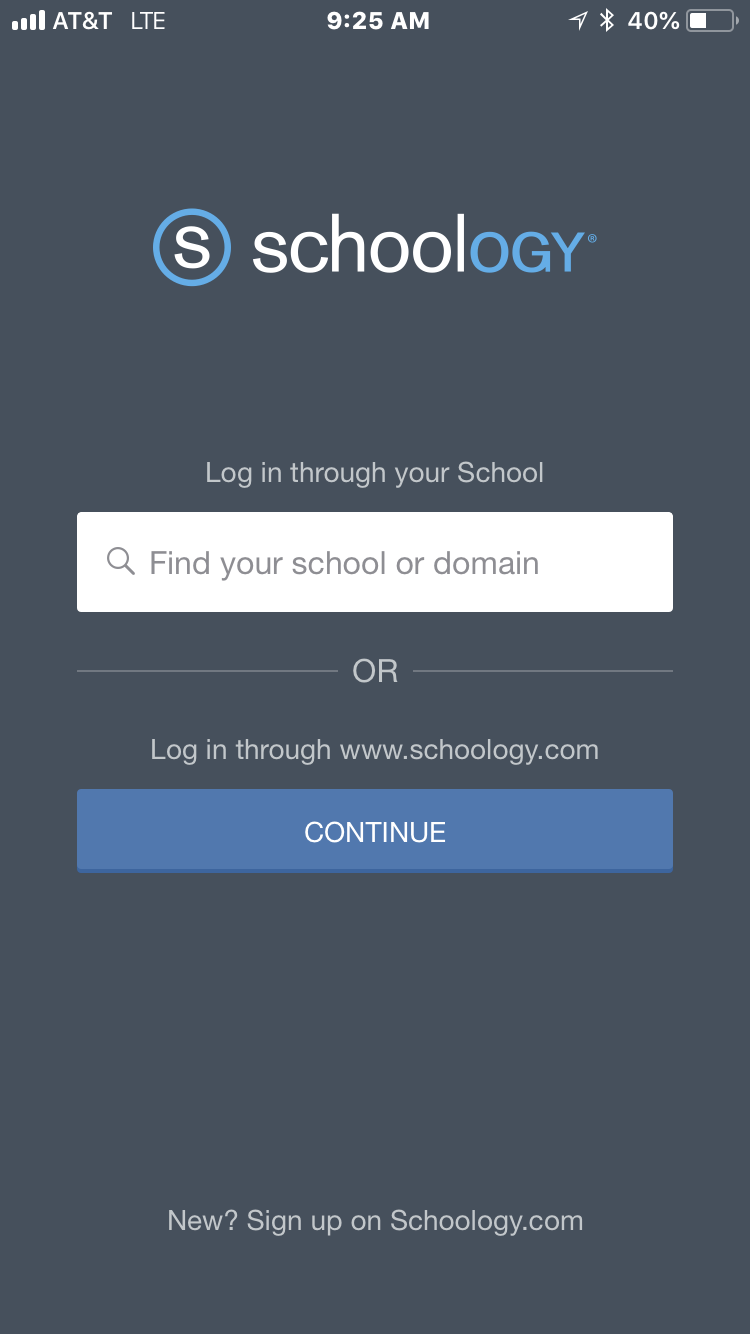 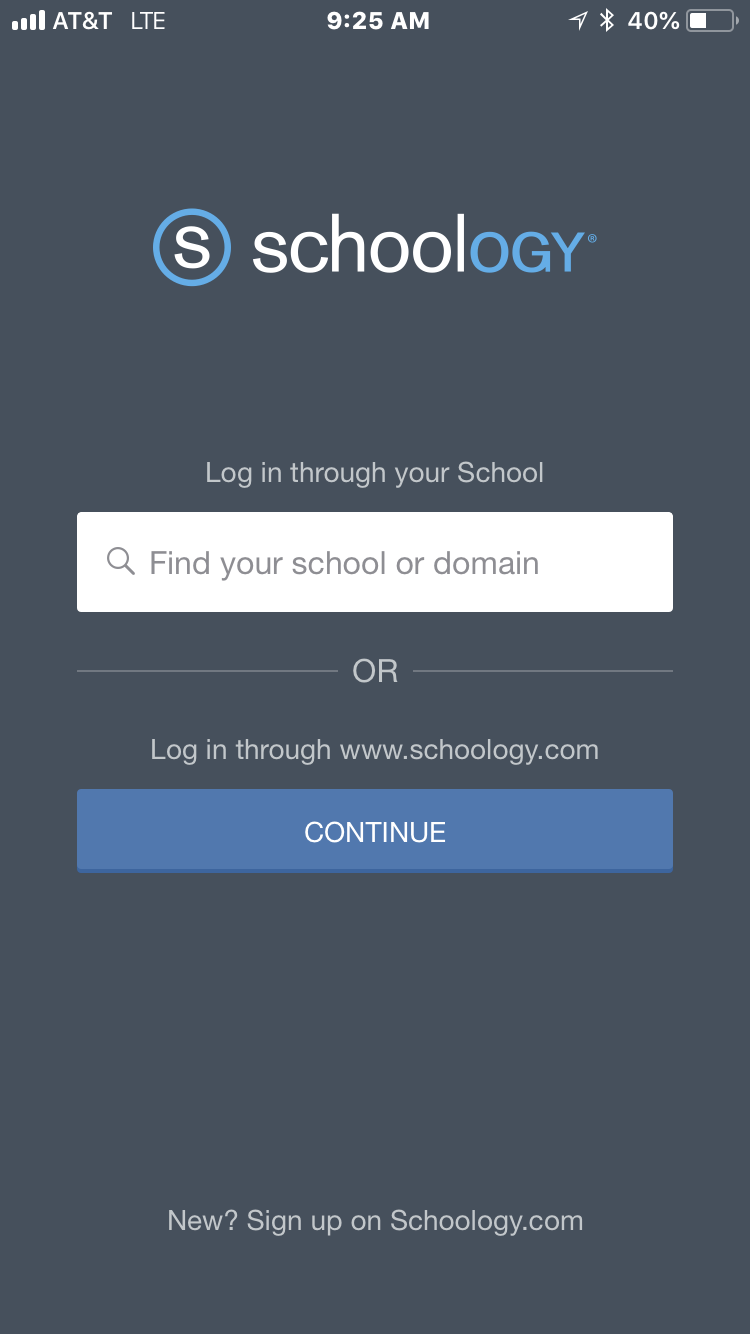 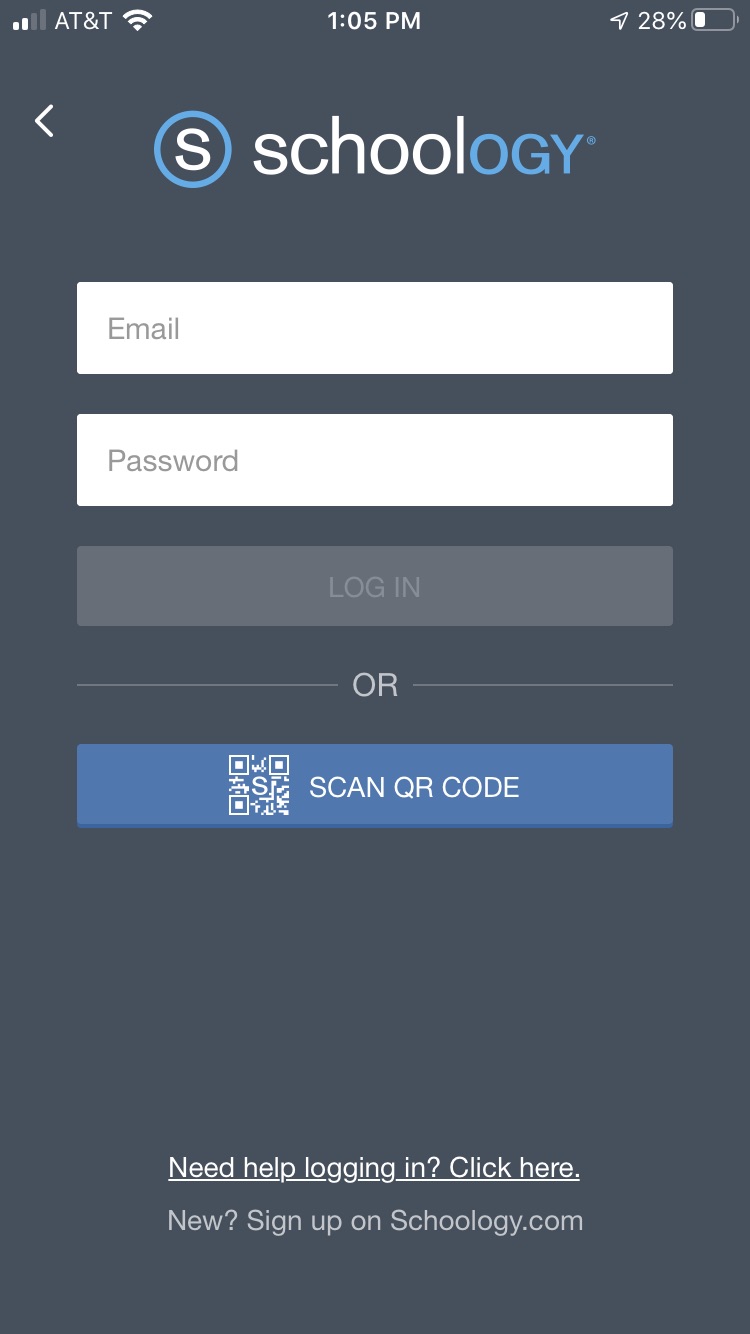 15
[Speaker Notes: Time: 4 minutes
Materials: 
Strategy:
Presenter Notes:

Say: Schoology can also be accessed through the mobile app. It only takes a few minutes to download the app and set up our account. However, you must have already set up your Schoology account using a web browser in order for the app to login to your existing account.

First, go to the App store or Google Play on your mobile device and search Schoology. Then download the app.
Launch the app and you will see a screen asking you to select a school or district.
Click on the Blue continue button.
Input the email address you currently use to log in to Skyward as well as the password and then click “Log In”.

Here is a brief video created by an FBISD teacher demonstrating how to download the app using an Android phone: 
https://youtu.be/jiH-CVIz4WA (English)
https://youtu.be/DfcufPVXziw (Spanish)]
Parent Support
FBISD Schoology Job Aides and Tools may be located at:
https://www.fortbendisd.com/Page/124794


Schoology’s Vendor Help Center: https://support.schoology.com/hc/en-us
16
[Speaker Notes: Time: 1 minute
Materials: 
Strategy:
Presenter Notes: 

Share information on slide and explain they can visit the website for support options for Schoology and other online learning platforms being used by FBISD teachers.]
After the presentations, how are you feeling about using Schoology?
concerned
Excited
Unsure
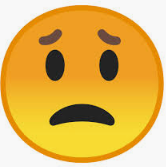 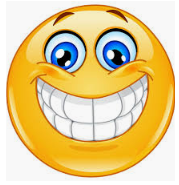 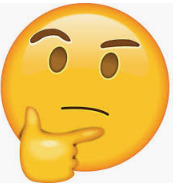 3
1
2
17
[Speaker Notes: Time:  2 min​
Materials:​

Say:  Now that we’ve concluded the session, I’d like to revisit our emoji’s from the beginning, I’d like to see if any your feelings have shifted about using Schoology. Do you feel more comfortable and excited? Are you still unsure or are you concerned? Please take a moment to indicate which one represents you the most now. Just simply type in the number in the chat box.

Do: Presenter is to monitor the chat to get a sense of how parents are feeling, if there is a change from the second slide mention it.]
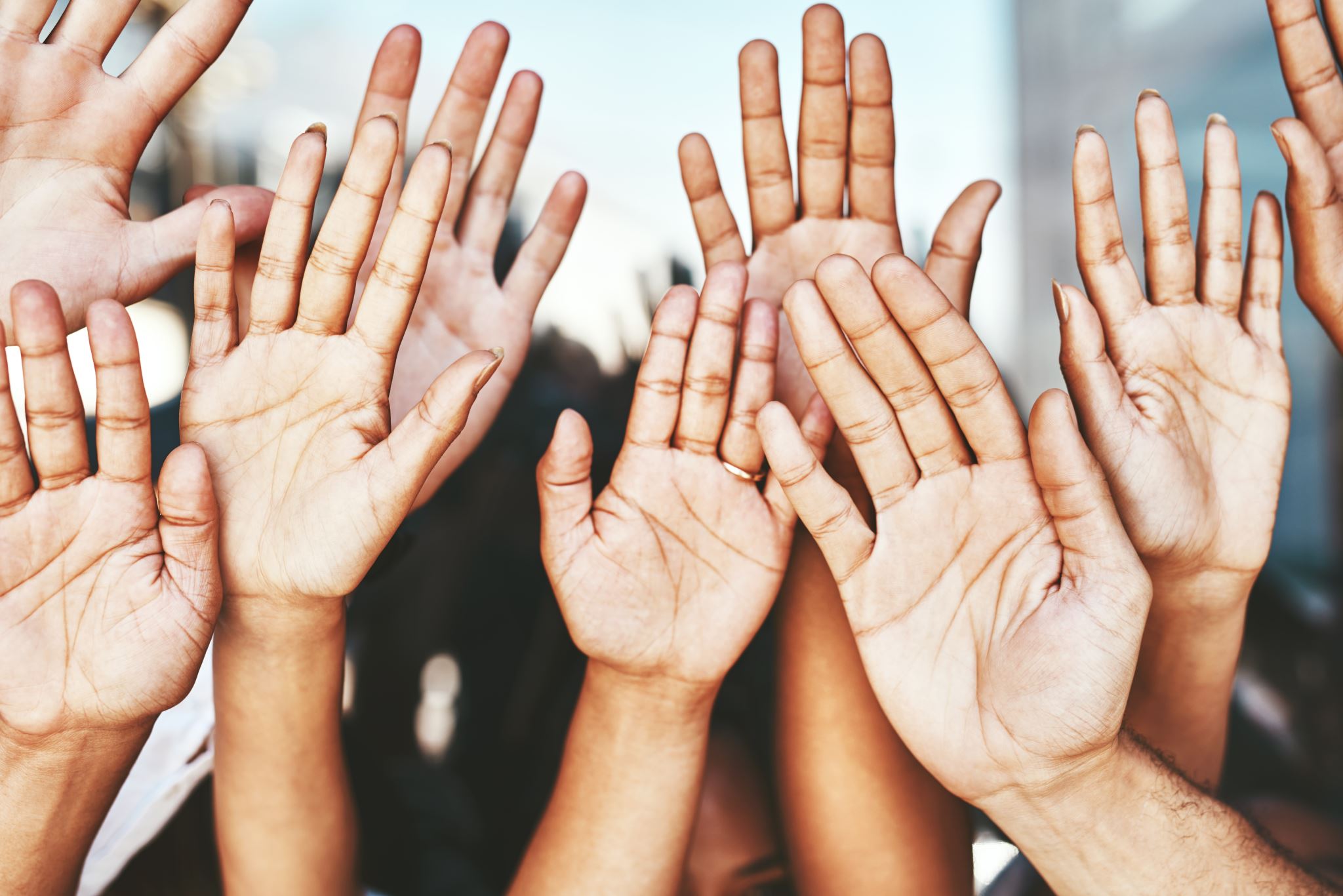 Questions
18
[Speaker Notes: 5 min

Say: This brings us to the end of the training. I hope you have a better understanding of how to use Skyward’s Family Access as a communication tool.  If there are any questions, please unmute to ask now or you may type the question in the chat now.

When done, thank everyone for coming.]